Videi draudzīgs dzīvesveids – vienkāršāk, nekā šķiet
Rūta Liepniece
Elektrum Energoefektivitātes centrs
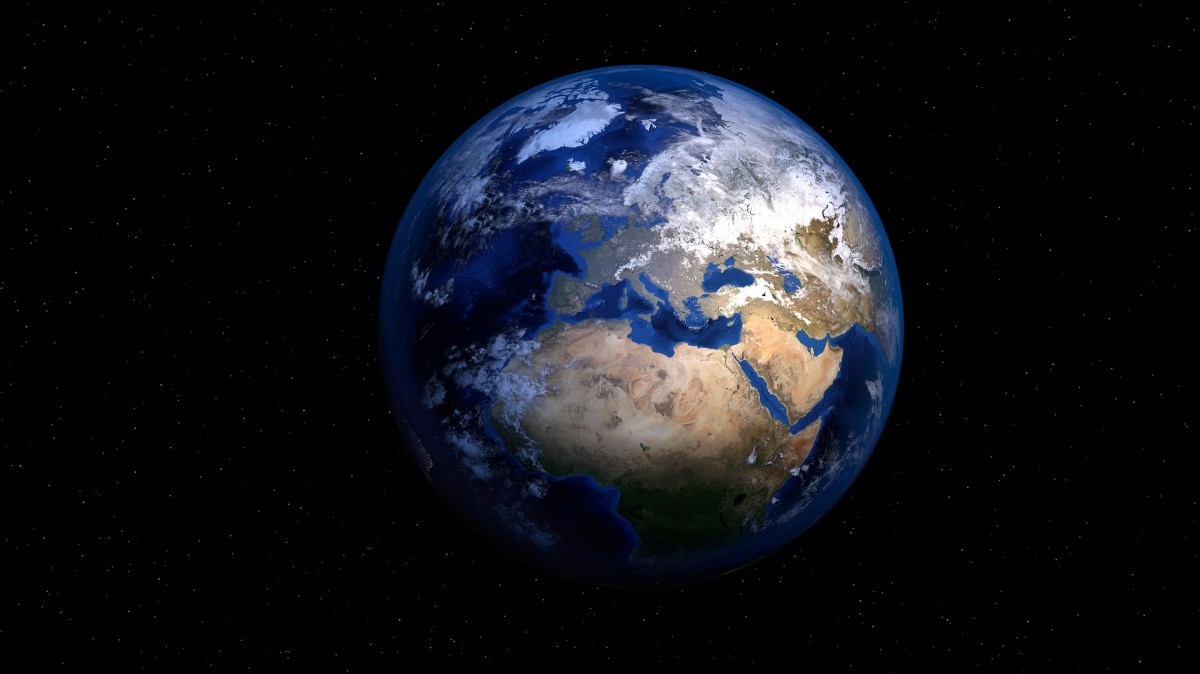 29. jūlijs
 Zemes resursu pārtēriņa diena
Klimata pārmaiņas – nozīmīgākais globālais risks!
Pasaules Ekonomikas Foruma noteiktie dominējošie riski
vides
ģeopolitiskie
sociālie
ekonomiskie
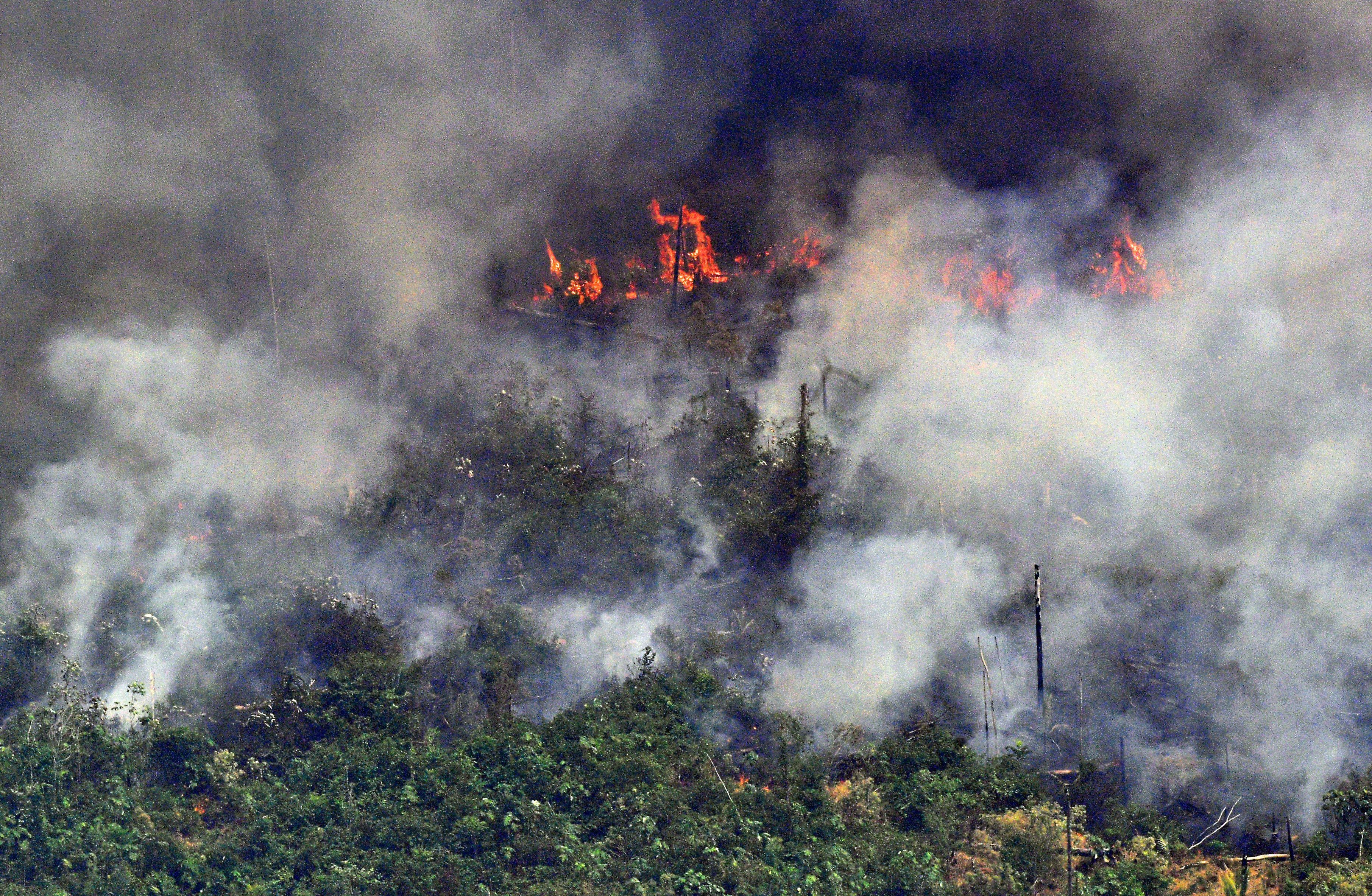 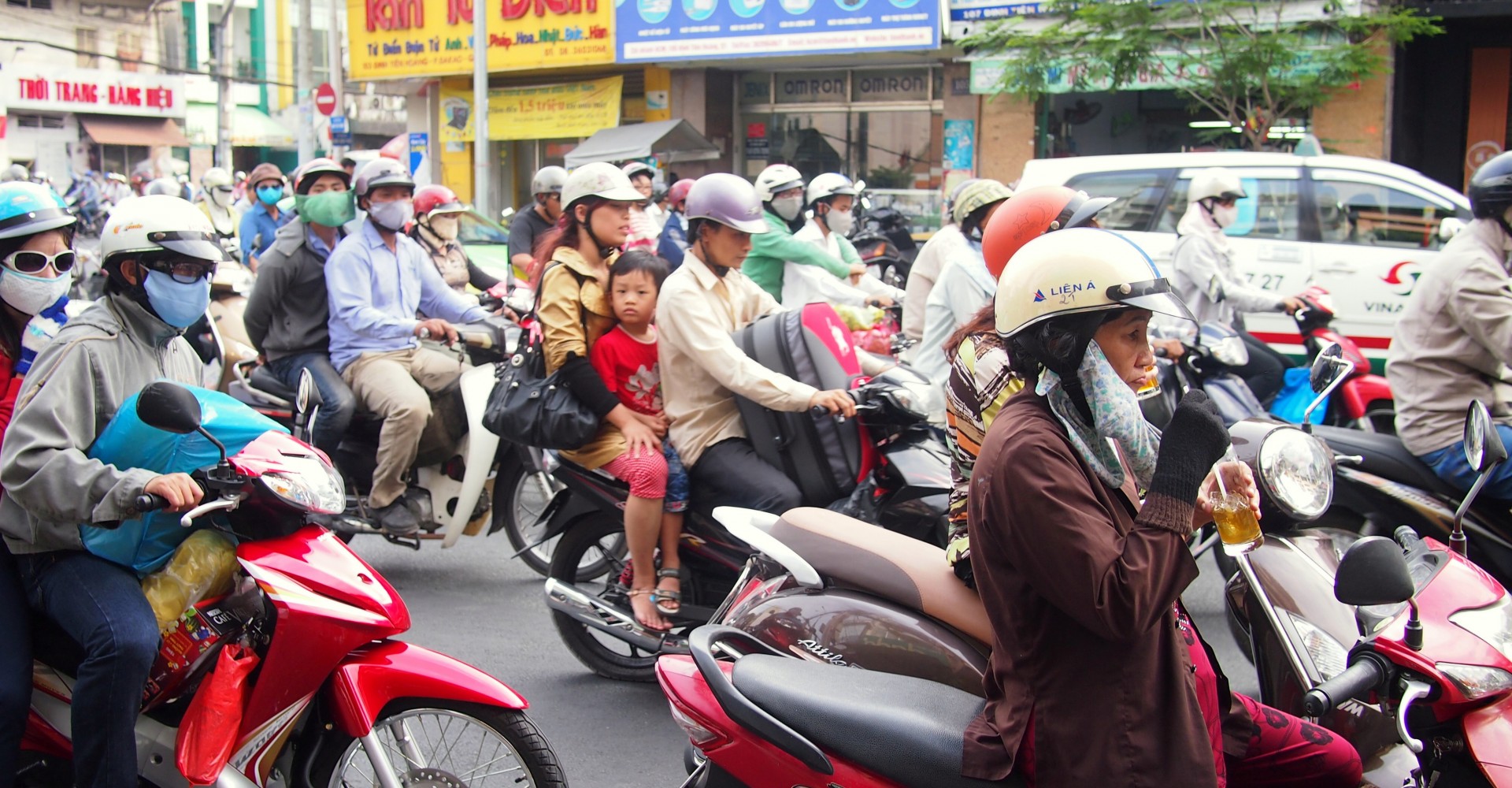 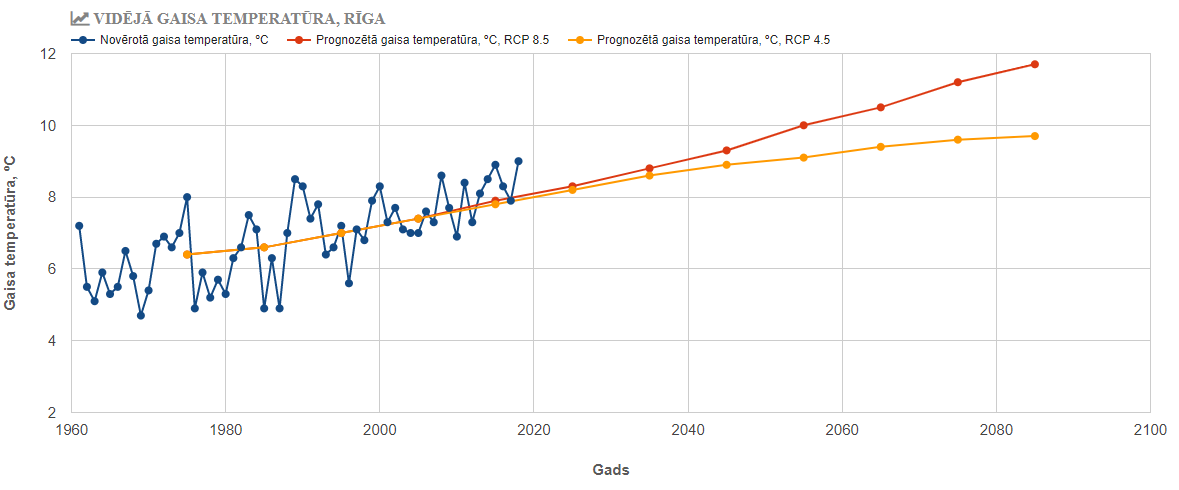 Avots: Latvijas vides, ģeoloģijas un meteoroloģijas centrs
Zemu emisiju dzīvesveida pieejas
Absolūtais emisiju samazinājums
Preču un pakalpojumu patēriņa samazinājums
Efektivitātes uzlabošana
Neefektīvu tehnoloģiju aizvietošana ar zemu emisiju tehnoloģijām
Modālā maiņa
Pāreja no viena patēriņa veida uz citu ar zemākām emisijām
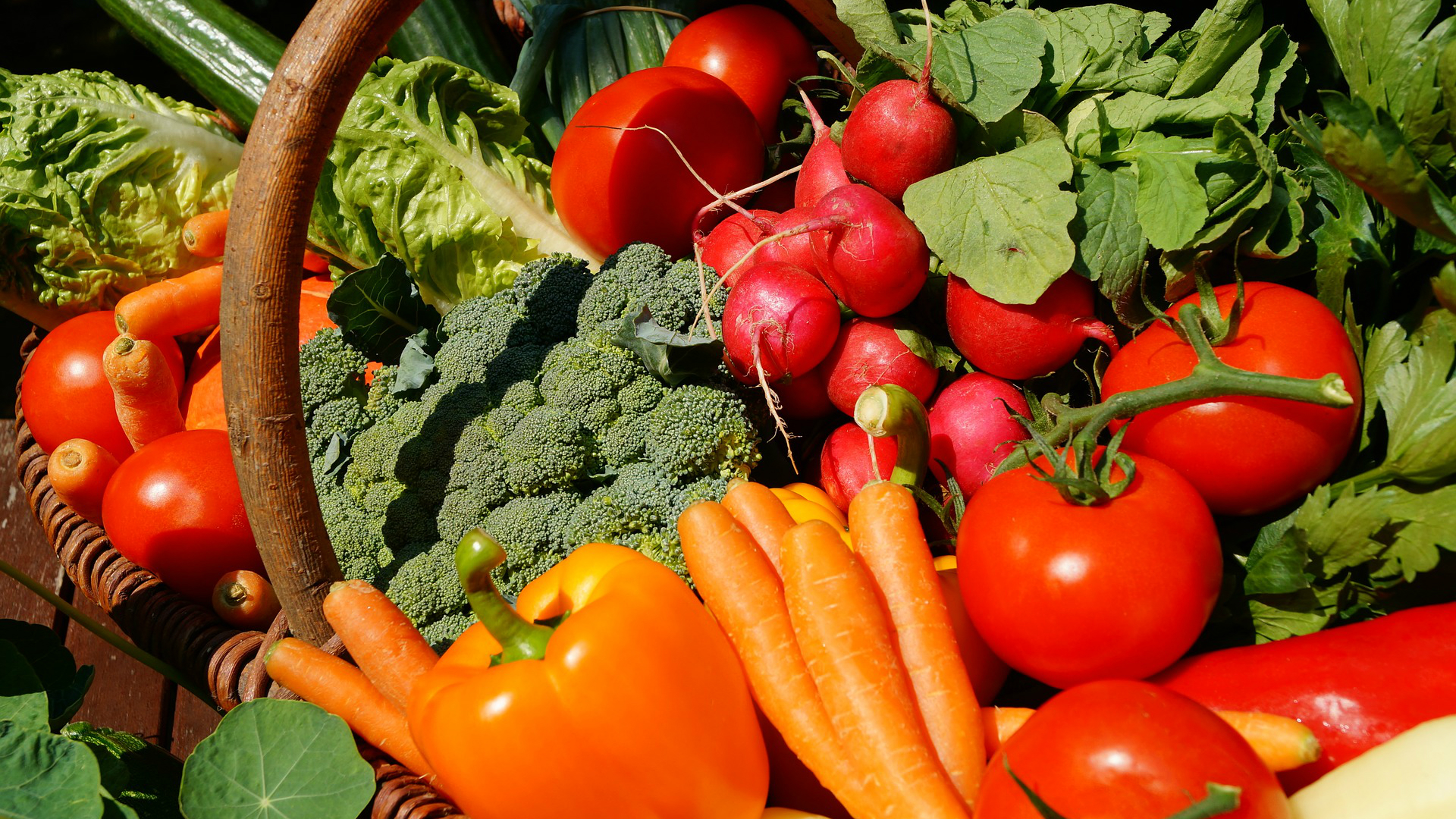 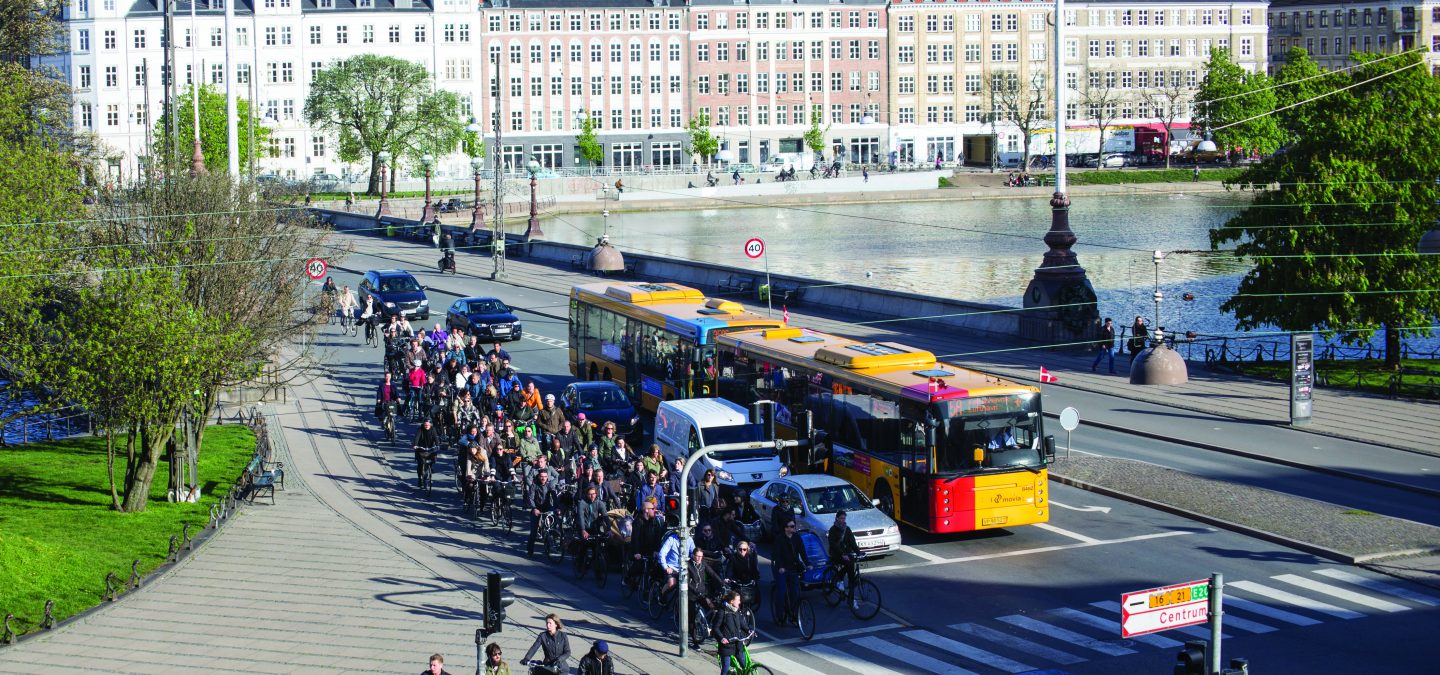 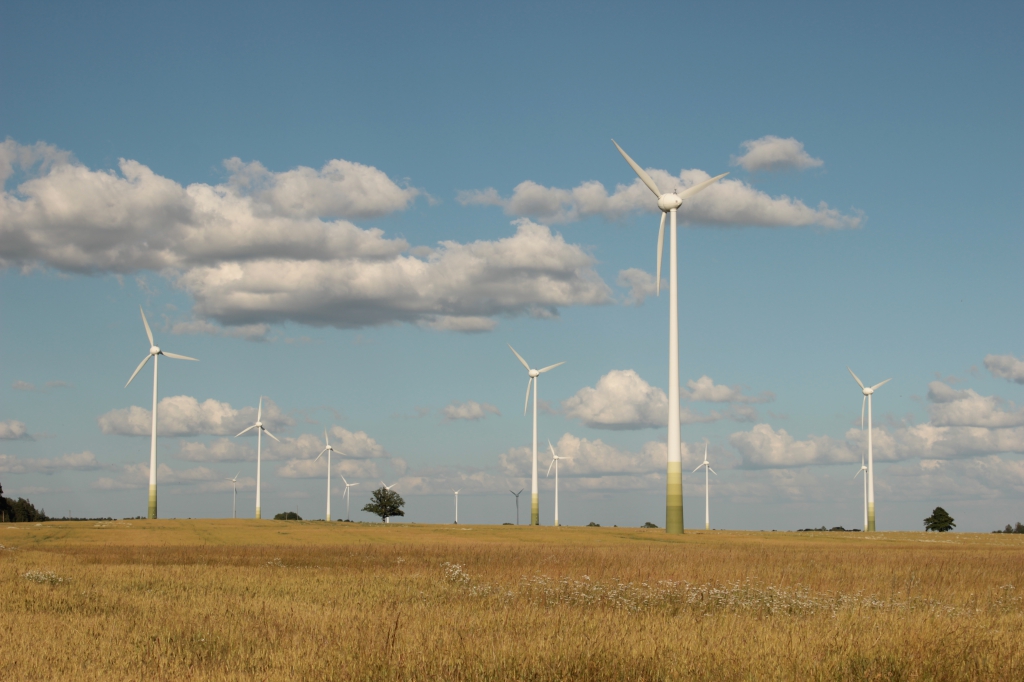 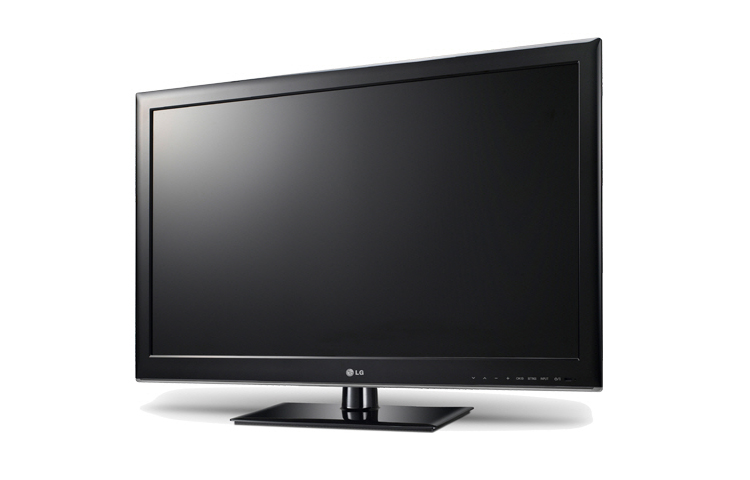 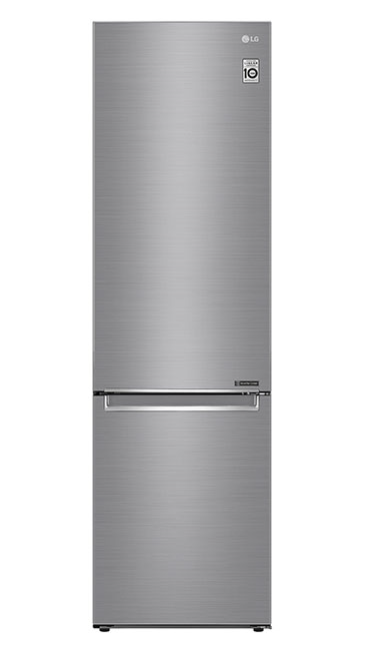 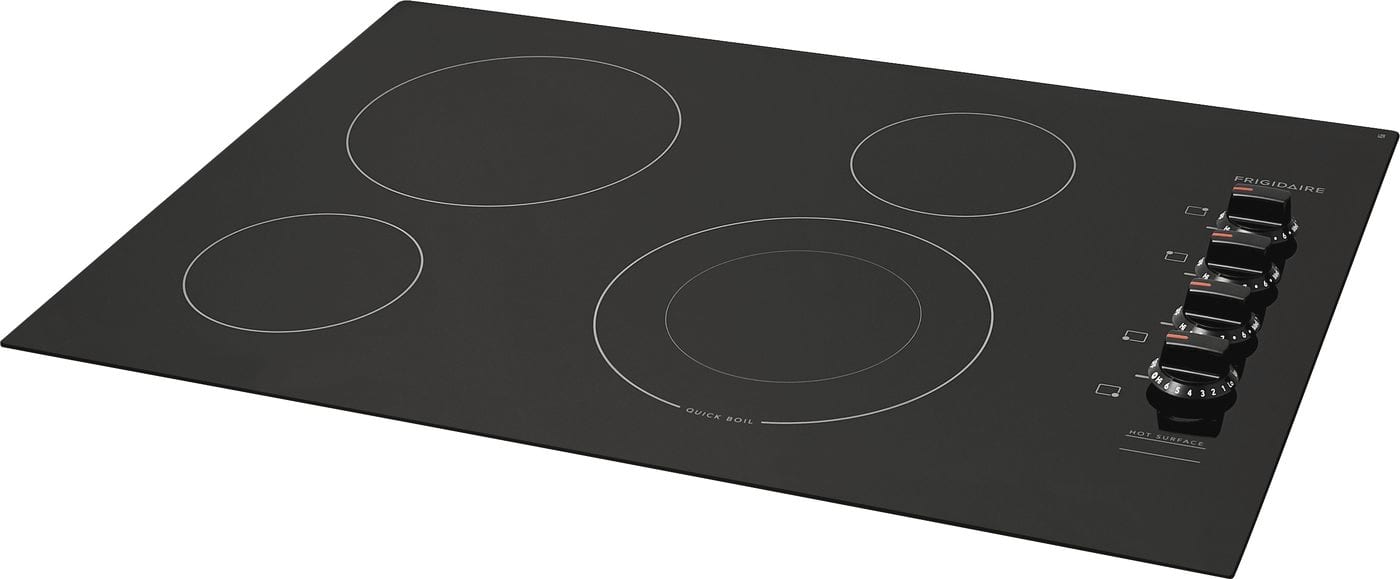 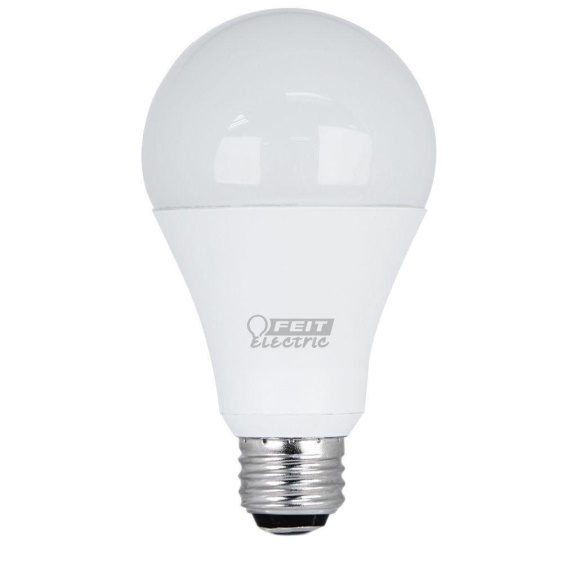 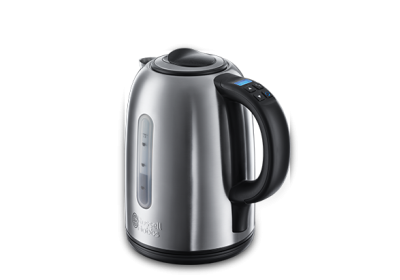 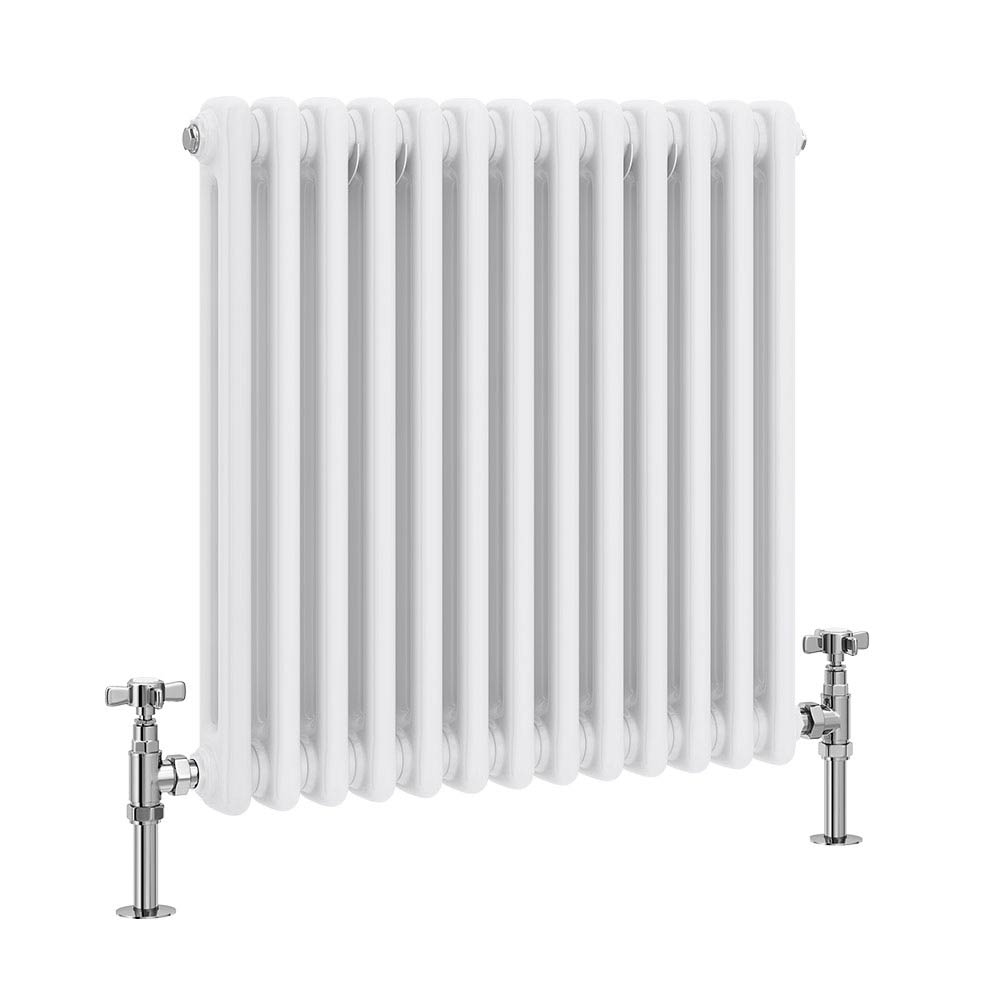 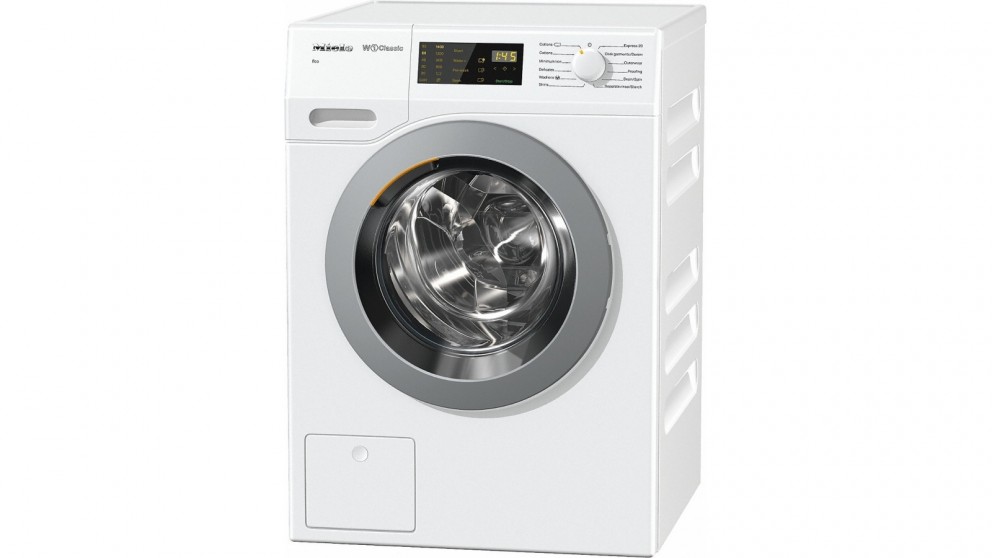 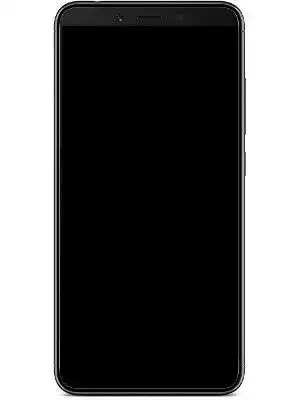 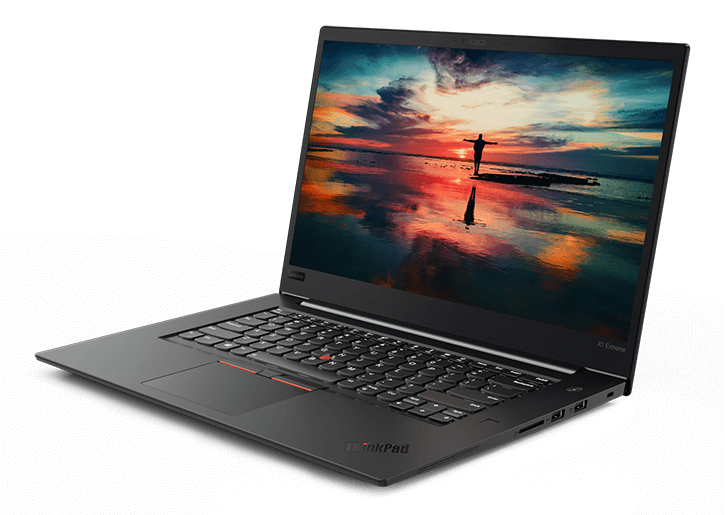 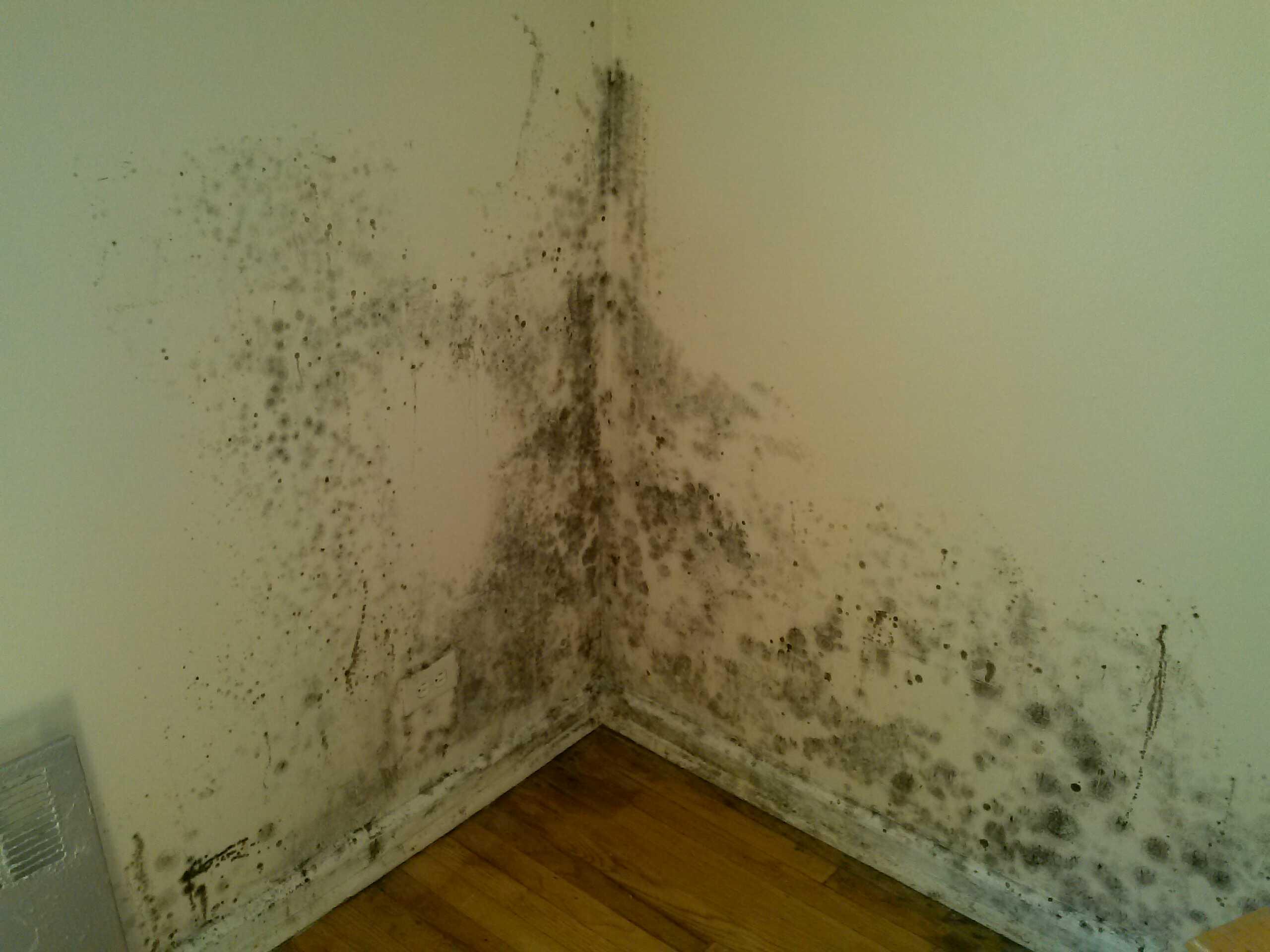 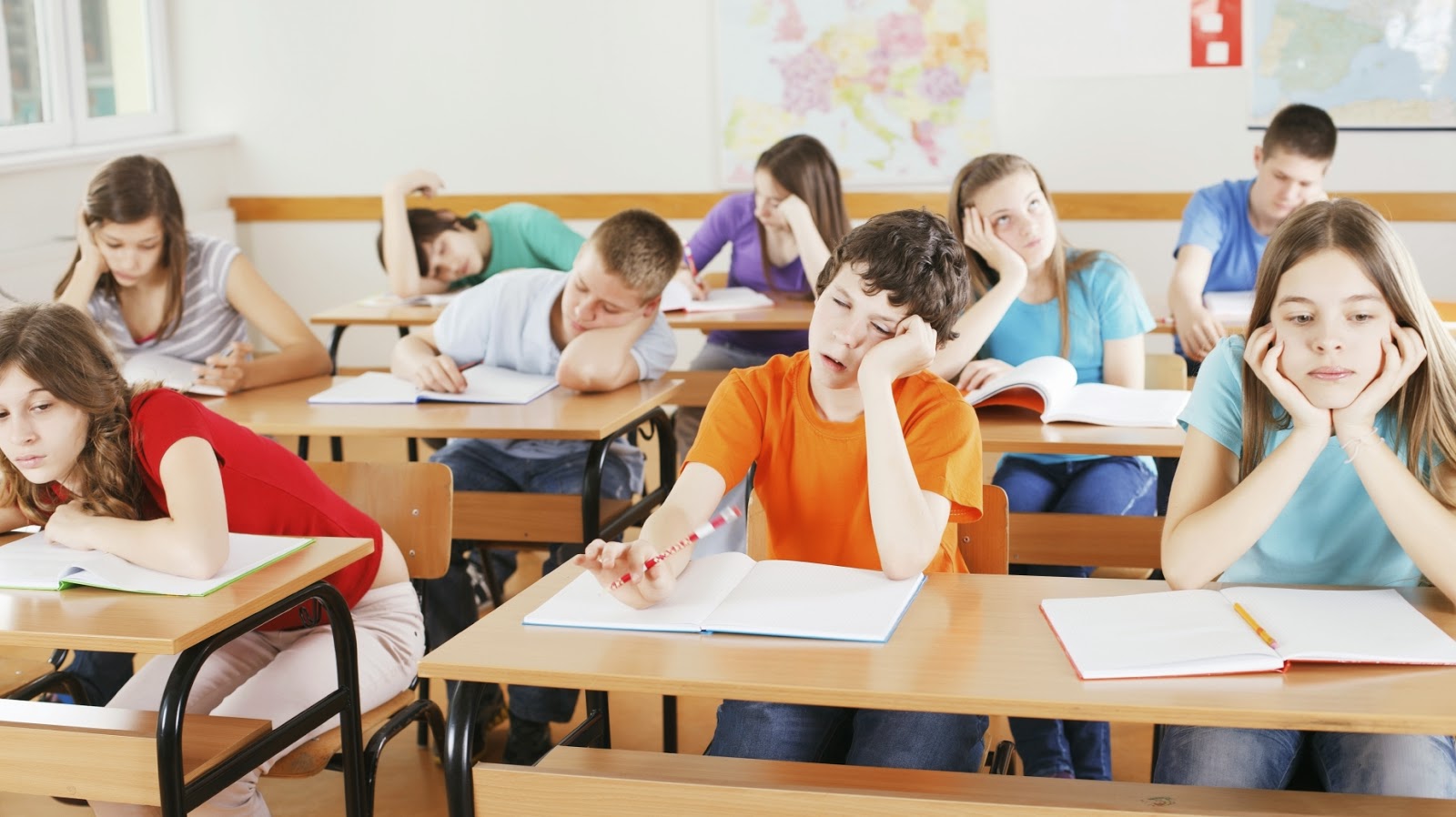 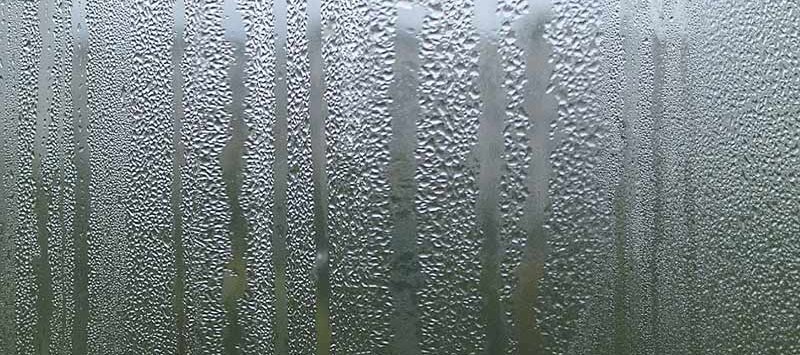 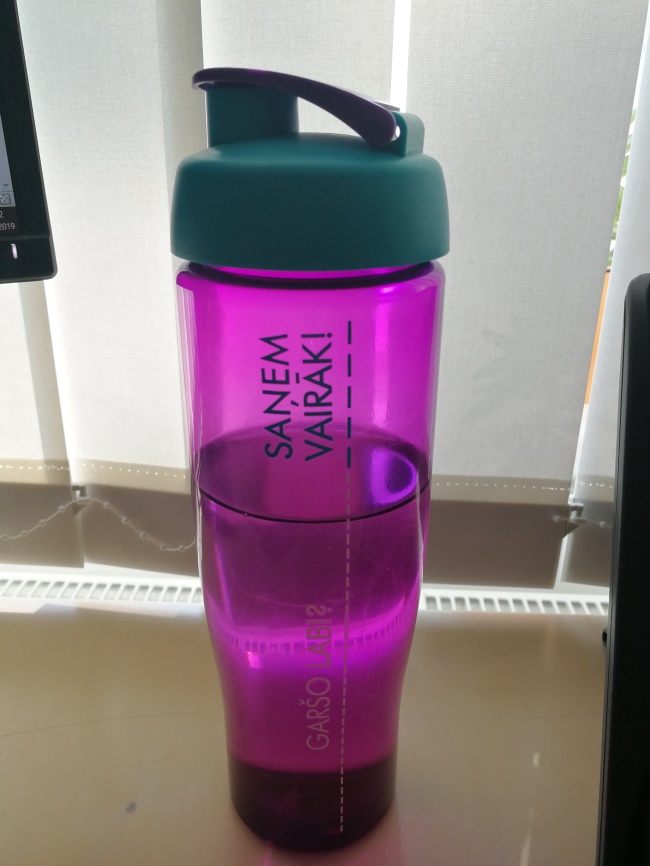 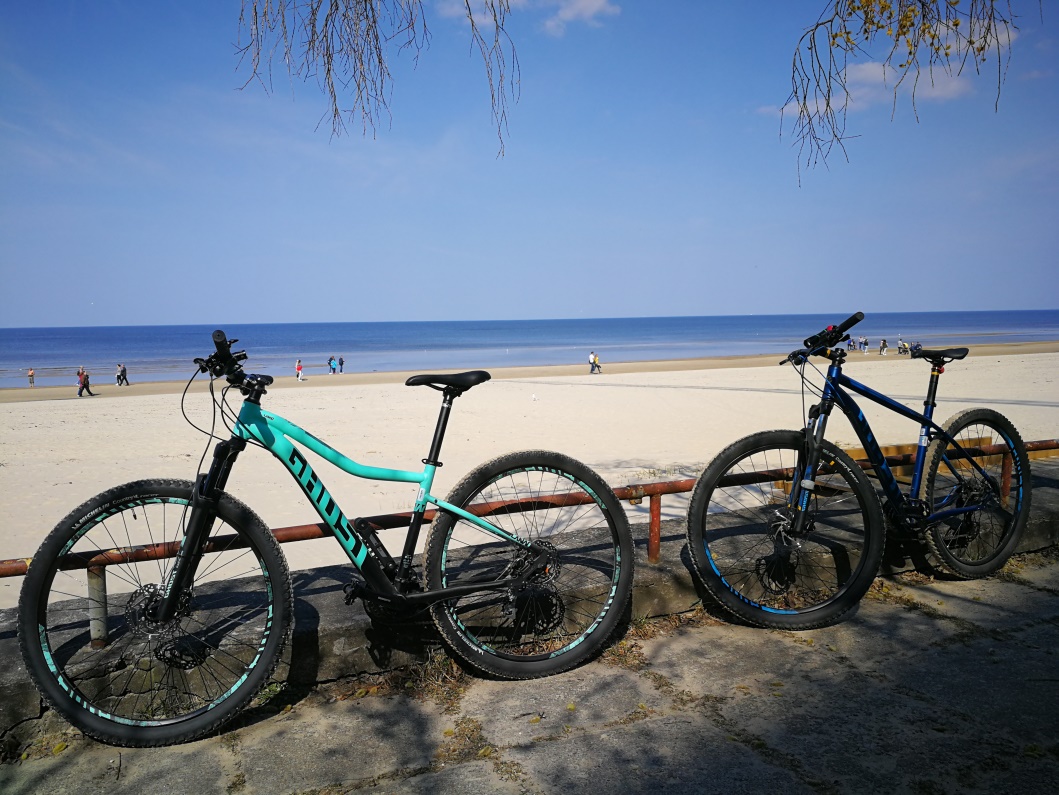 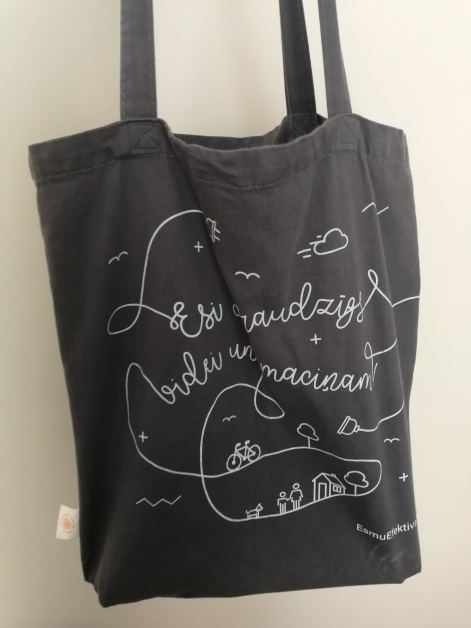 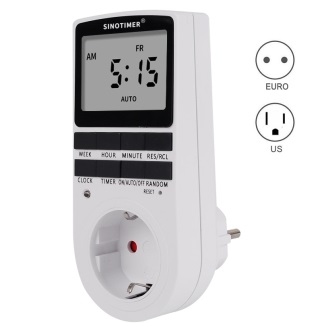 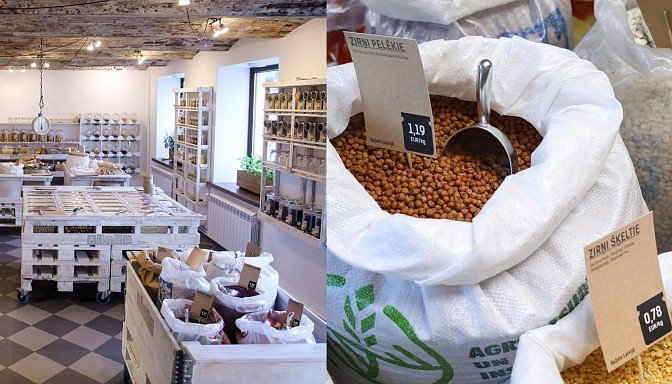 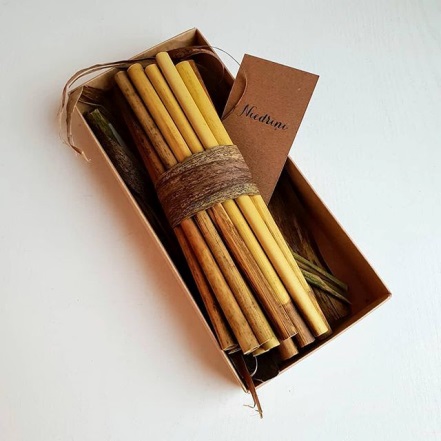 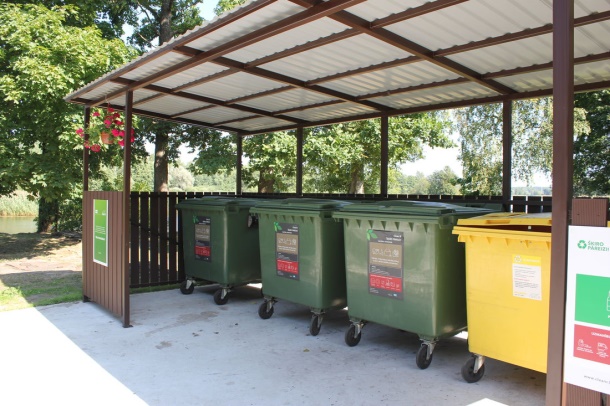 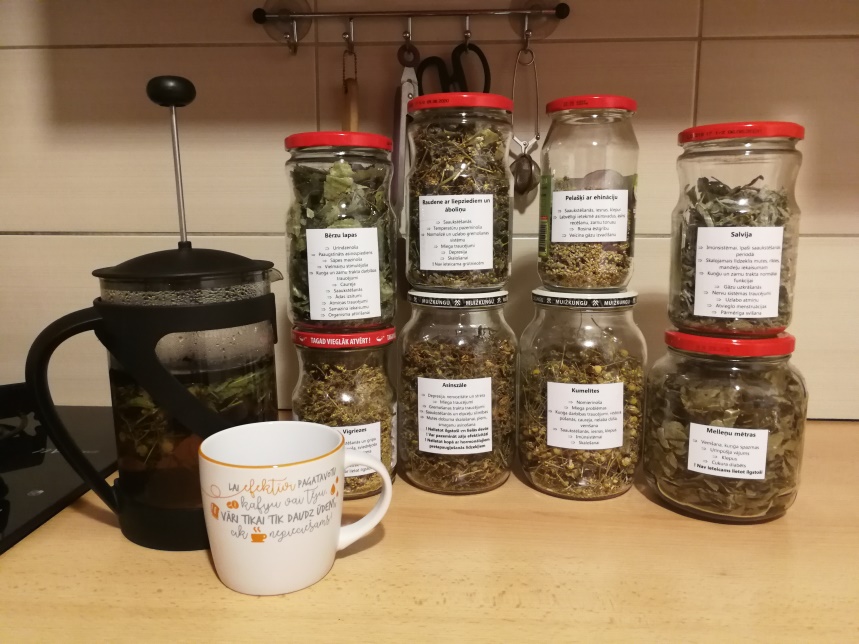 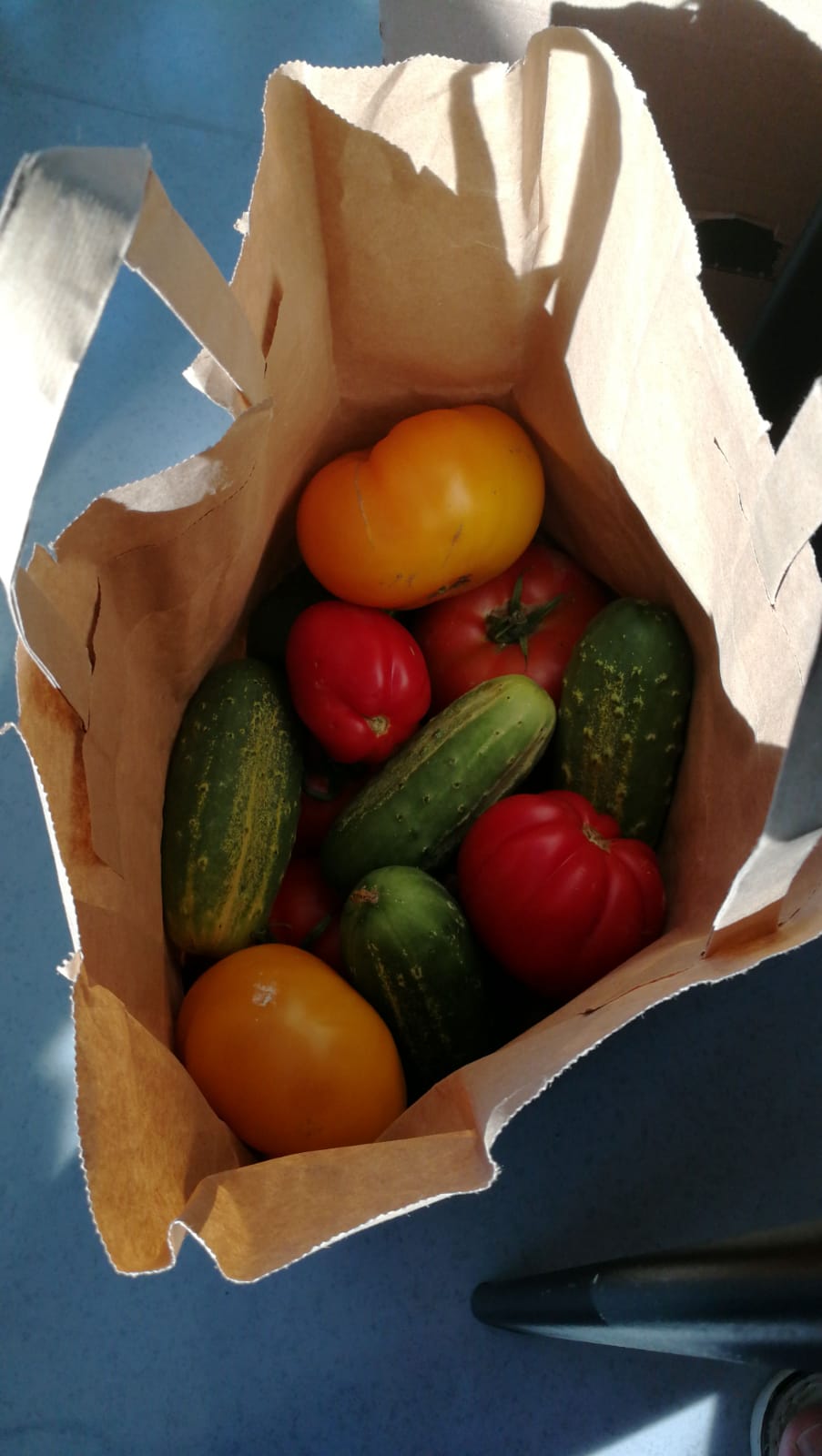 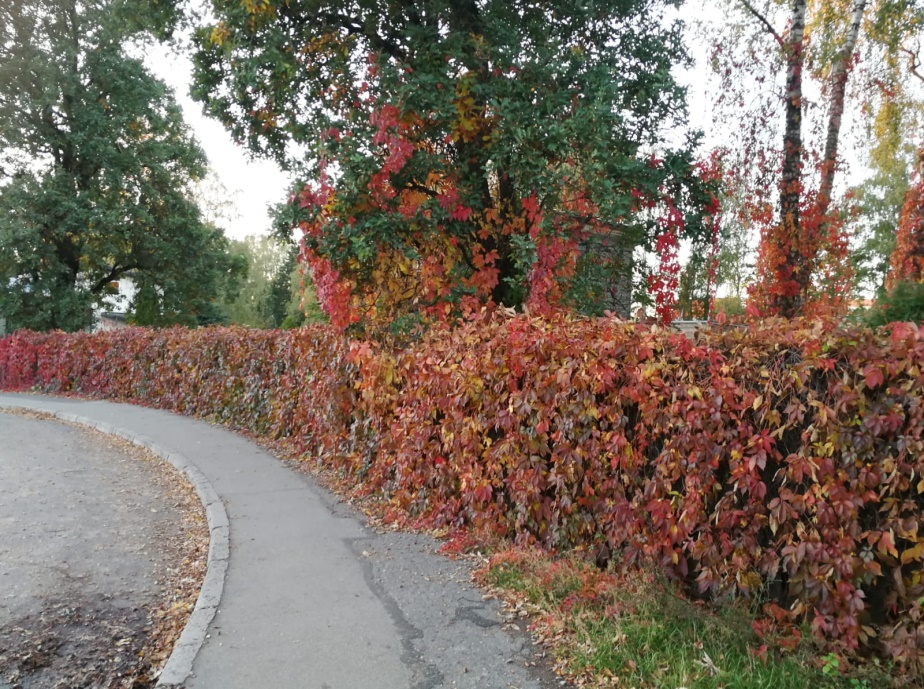 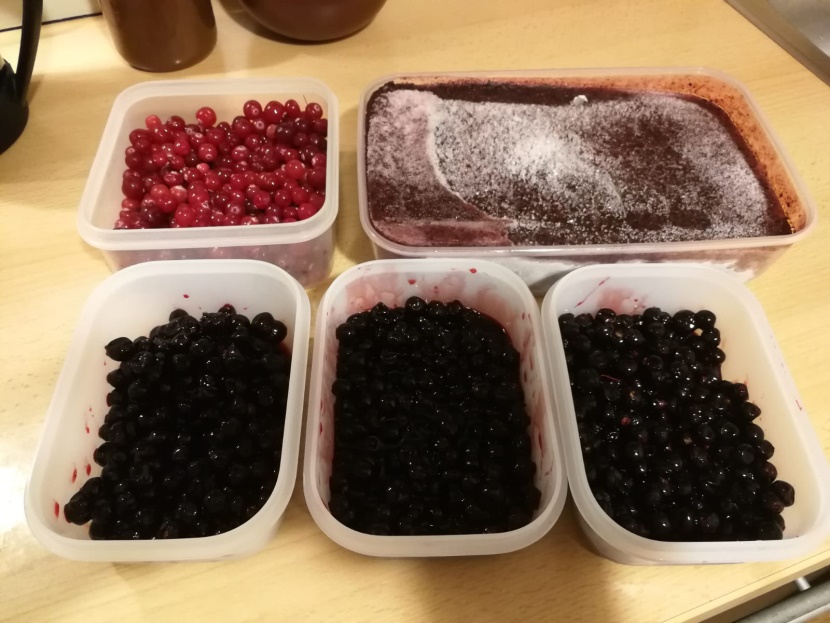 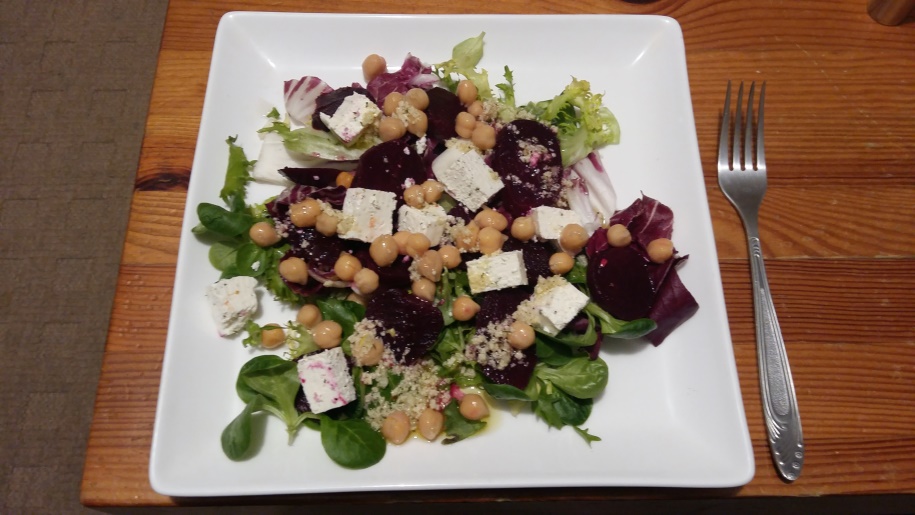 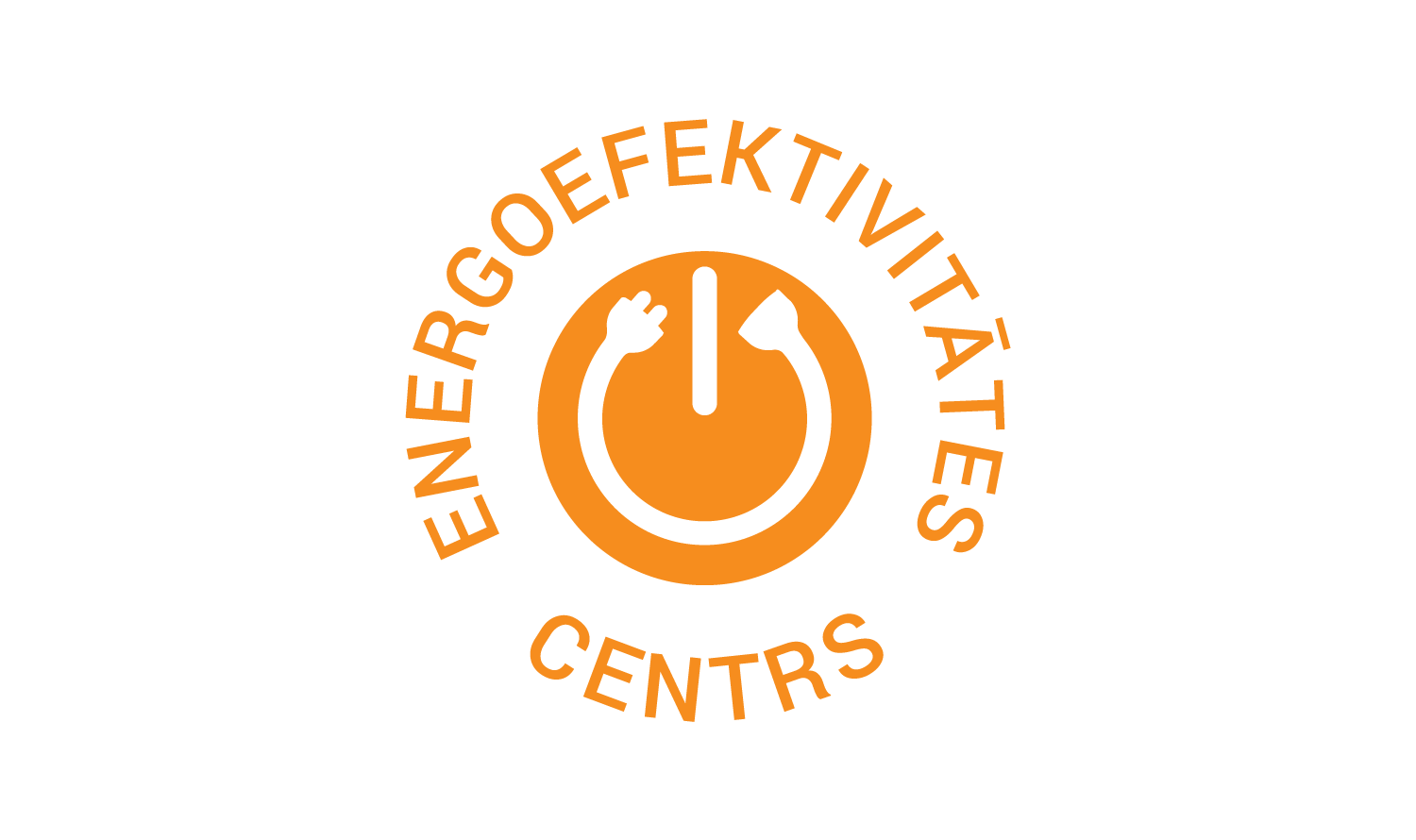 www.EsmuEfektivs.lv